Two new tools from work in the RSSAC Caucus
Paul Hoffman
DNS-OARC 32
08 February 2020
Testbed for DNS resolvers
Design goal: allow researchers to study how modern resolvers in the lab (not in the wild...) act under various circumstances
Outcome: a testbed that lets the researcher configure and launch open-source resolvers in VMs to watch their query patterns
https://github.com/icann/resolver-testbed
Resolver testbed layout
Other infrastructure is needed, such as authoritative servers that can emit responses as desired
Everything is in a “control host” running VirtualBox
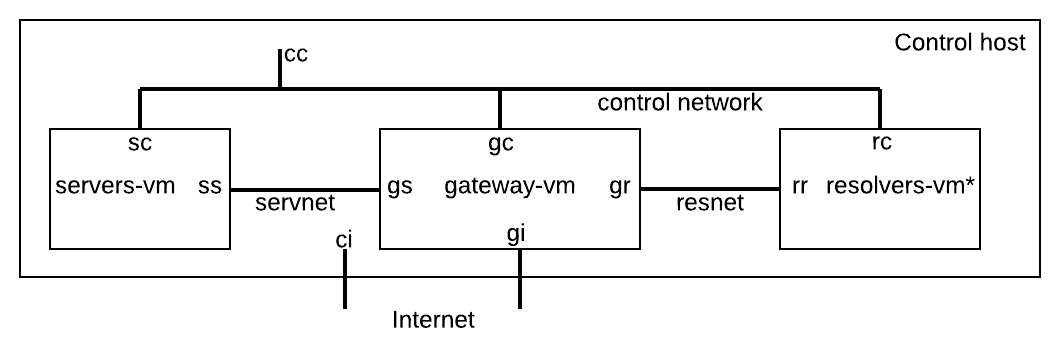 Tests in the resolver testbed
New tests can be added and setups can be configured
Example test is for watching root server priming when the root servers give different delay
This required having a local set of root servers
...which means signing with a different key
https://github.com/icann/test-root
Forthcoming: root server metrics for RSSAC
RSSAC037 sets in motion changes for the root server system such as adding or removing root server operators based on criteria
The RSSAC Caucus is assisting by specifying how to collect measurements that are turned into metrics that are used for comparison to thresholds for acceptable service
The Caucus agreed to a plan, which is now being considered by RSSAC
Note: this is different than the RSSAC002 data that is self-reported and does not contain all the measurements desired
Initial project for root server metrics
ICANN staff did an early proof-of-concept implementation of collecting and reporting
It will likely turn into an initial implementation in the coming months, if RSSAC follows the request to the ICANN Board to have the initial implementation done by ICANN staff
If created, the project will be open source on GitHub
Will follow what RSSAC requires, but can be enhanced based on issues and pull requests
Will be announced in the RSSAC Caucus and on dns-operations@dns-oarc.net mailing list
Engage with ICANN
Thank You and Questions
Visit us at icann.org
Email: email
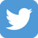 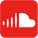 @icann
soundcloud/icann
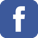 facebook.com/icannorg
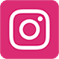 instagram.com/icannorg
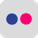 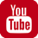 youtube.com/icannnews
flickr.com/icann
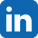 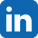 linkedin/company/icann
slideshare/icannpresentations